Student Awards Committee
Prof. Christian Bohm, Stockholm University
Prof. Jin Li, Tsinghua University
Dr. Christophe de la Taille,  OMEGA Ecole Plytechnique-CNRS/IN2P3
Student Awards
1.   Gao Feng  (IHEP, CAS) 
       Presentation: The cathode quantum efficiency(QE) Testing System
2.   Thomas James (Imperial College London) 
       Presentation: An FPGA-Based Hough Transform Track Finder for the L1 Trigger of the CMS Experiment at the High Luminosity LHC
Student Awards
3.   Mitsutaka Nakao (University of Tokyo)
      Presentation: Results from Pilot Run for MEG II Positron Timing Counter
4.   Axel Kuonen (École polytechnique fédérale de Lausanne, EPFL)
      Presentation: Characterization of the Hamamatsu silicon photomultiplier arrays for the LHCb Scintillating Fibre Tracker Upgrade
International Advisory Committee:
Laura Baudis, University of Zurich, Switzerland
Ties Behnke, DESY, Germany
Jim Brau, University of Oregon, USA
Marcel Demarteau, Argonne National Laboratory, USA
Junji Haba, KEK, Japan 
Erik H.M. Heijne, CERN, IEAP-CTU Prague and Nikhef Amsterdam
Christian Joram, CERN, Switzerland
Yannis Karyotakis, LAPP, France
Lucie Linssen, CERN, Switzerland
Kenneth Long, Imperial College London, UK
David MacFarlane, SLAC, USA
Joachim Mnich, DESY, Germany
Ken Peach, John Adams Institute for Accelerator Science, UK
Cinzia Da Via, University of Manchester, UK
Veljko Radeka, BNL, USA
Yifang Wang, IHEP, China
Hitoshi Yamamoto, Tohoku University, Japan
Program Committee:
Program Committee:
Zhen-An Liu (Chair), IHEP China 
Qi An, USTC, China
Niels Van Bakel, Nikhef, Netherlands
Christian Bohm, University Of Stockholm, Sweden
Magnus Hansen, CERN, Switzerland
Tao Hu, IHEP, China
Xiaoshan Jiang, IHEP, China
Ray Larsen, SLAC, USA
Ted Liu, Fermilab, USA
Yinong Liu, Tsinghua University, China
Patrick Le Du, IPNL, France
Niko Neufeld, CERN, Switzerland
Martin Purschke, BNL, USA
Hong Su, IMPCAS, China
Zheng Wang, IHEP, China
Craig Woody, BNL, USA
Qun Ouyang, IHEP, China
Kejun Zhu, IHEP, China
LOC team
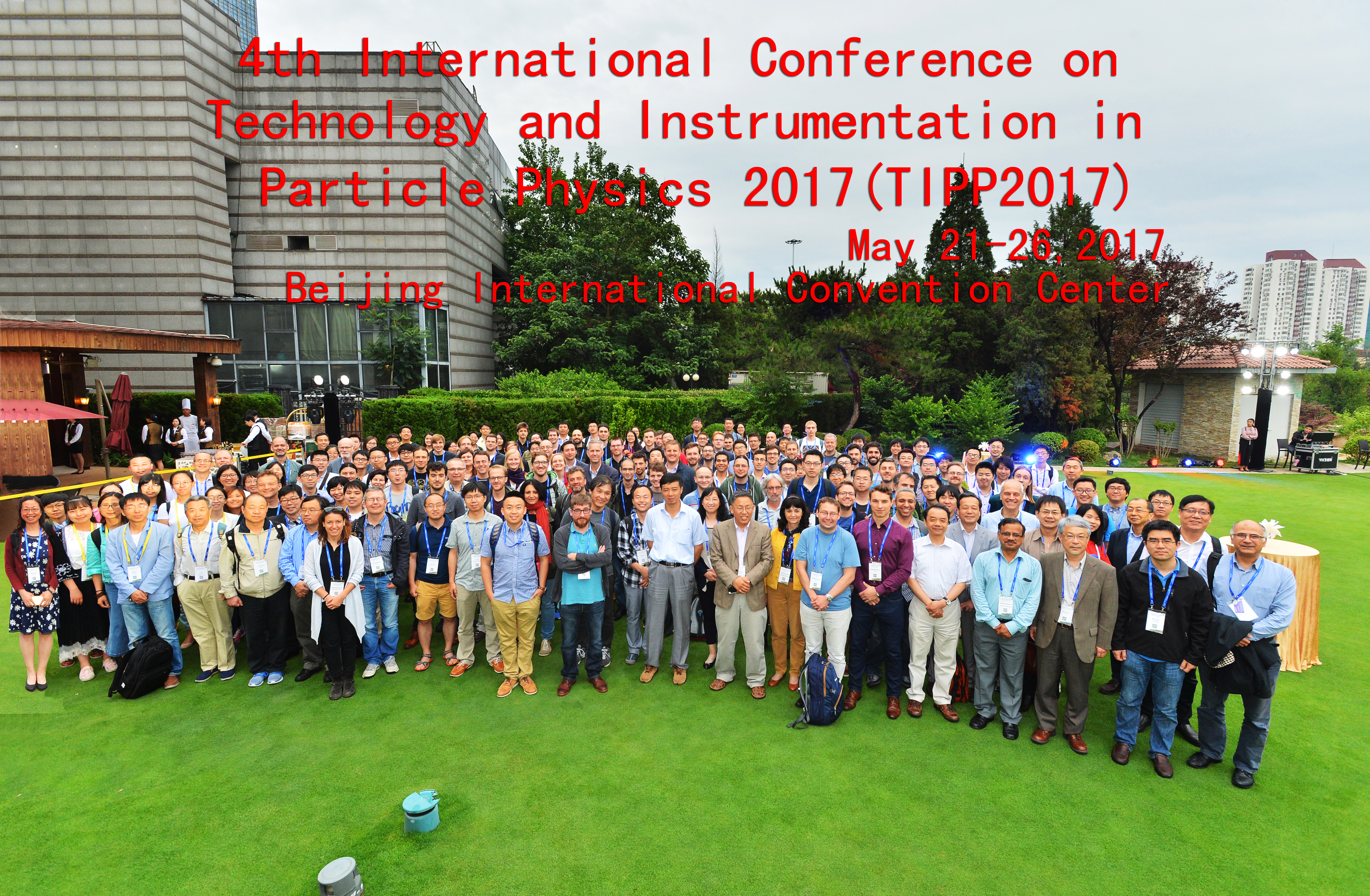